Obiettivo specifico: RSO2.4. Promuovere l'adattamento ai cambiamenti climatici, la prevenzione dei rischi di catastrofe e la resilienza
PR VALLE D’AOSTA FESR 2021-2027
Comitato di Sorveglianza 
Aosta, 27 novembre 2024
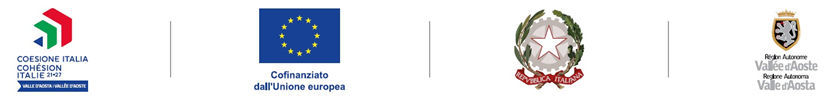 Obiettivo specifico: RSO2.4. 
Promuovere l'adattamento ai cambiamenti climatici, la prevenzione dei rischi di catastrofe e la resilienza, prendendo in considerazione approcci ecosistemici
Azione b.iv.1) 
Interventi per la messa in sicurezza e per la prevenzione dei rischi di natura idrogeologica
Interventi per la prevenzione dei rischi idrogeologici 
per complessivi 
Euro 8.500.000,00
Interventi di adattamento ai cambiamenti climatici 
per complessivi 
Euro 7.000.000,00
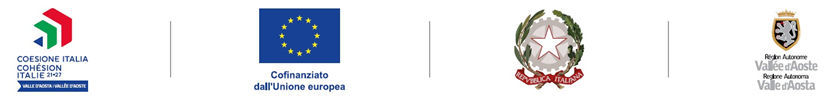 Comitato di Sorveglianza PR FESR 2021/27 - 27 novembre 2024
Realizzazione di opere di difesa da inondazioni per complessivi Euro 2.500.000,00
Interventi per la messa in sicurezza e per la prevenzione dei rischi di natura idrogeologica 
per complessivi Euro 8.500.000,00
Con la deliberazione della Giunta regionale n. 1397 del 27 novembre 2023 è stato approvato il progetto definitivo degli interventi del tratto terminale del torrente Comboé nei comuni di Pollein e Charvensod, per un importo complessivo pari a Euro 1.230.000,00 e con Decreto n. 273 del 20 giugno 2024 è stata approvata l’intesa con i comuni di Pollein e Charvensod, ex art. 29 della legge regionale 6 aprile 1998, n. 11, per la realizzazione degli interventi.

Con la deliberazione della Giunta regionale n. 1398 del 27 novembre 2023 è stato approvato il progetto definitivo degli interventi di sistemazione idraulica del torrente Val-Moudzou nei comuni di Pollein e Brissogne, per un importo complessivo pari a Euro 2.070.000,00 (di cui Euro 800.000,00 di risorse regionali), e con Decreto n. 274 del 20 giugno 2024 è stata approvata l’intesa con i comuni di Pollein e Brissogne, ex art. 29 della legge regionale 6 aprile 1998, n. 11, per la realizzazione degli interventi. 

Si sta quindi procedendo alla redazione delle progettazioni esecutive per procedere ad inizio 2025 agli affidamenti dei relativi lavori.
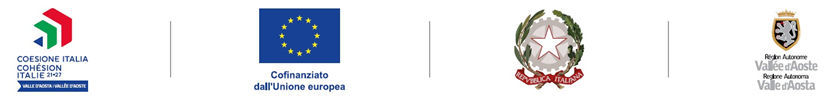 Comitato di Sorveglianza PR FESR 2021/27 - 27 novembre 2024
Gestione dei rischi idrogeologici per complessivi Euro 5.000.000,00 (incrementati nel 2025 di Euro 1.000.000,00) che interessano:
1) la strada romana delle Gallie e l’accesso da est al comune di Bard e al Forte di Bard
2) il centro abitato di Pontboset
Interventi per la messa in sicurezza e per la prevenzione dei rischi di natura idrogeologica 
per complessivi Euro 8.500.000,00
Le analisi di rischio delle due aree sono già state completate e con i Comuni interessati si stanno condividendo le impostazioni degli interventi di riduzione dei rischi da realizzare e per la gestione dei territori alla luce delle valutazioni geologiche di rischio già acquisite.
L’attivazione per la procedura aperta per l’affidamento dei servizi di progettazione degli interventi condivisi verrà avviata per gennaio 2025.
Nel 2025 si intende aumentare il costo ammesso del progetto relativo al centro abitato di Pontboset di 1.000.000,00 Euro, portando a 6.000.000,00 di euro il costo complessivo del budget dedicato alla Gestione dei rischi idrogeologici.
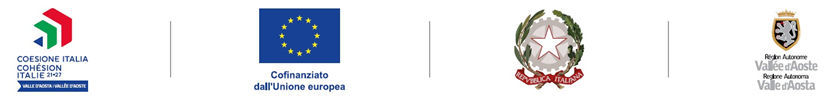 Comitato di Sorveglianza PR FESR 2021/27 - 27 novembre 2024
Interventi di adattamento ai cambiamenti climatici 
per complessivi 8.000.0000 di euro
Interventi di adattamento ai cambiamenti climatici 
per complessivi Euro 7.000.000,00
Temi principali:
Rischi glaciali e periglaciali
Gestione delle risorse idriche 
Uso delle risorse idriche
Azioni di adattamento al cambiamento climatico a livello locale in attuazione della strategia regionale di adattamento ai cambiamenti per Euro 4.000.000,00
Temi principali:
Monitoraggio dell’evoluzione degli ambiti montani e dei corpi idrici
Prevenzione dei rischi in un contesto di cambiamento climatico – tecniche di monitoraggio e di rilevamento dei parametri ambientali per il monitoraggio territoriale per Euro 3.000.000,00
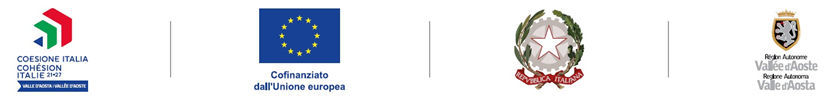 Comitato di Sorveglianza PR FESR 2021/27 - 27 novembre 2024
Azioni di adattamento al cambiamento climatico a livello locale in attuazione della strategia regionale di adattamento ai cambiamenti climatici per complessivi Euro 4.000.000,00
Interventi di adattamento ai cambiamenti climatici 
per complessivi 8.000.0000 di euro
Interventi di adattamento ai cambiamenti climatici 
per complessivi Euro 7.000.000,00
Con deliberazione della Giunta regionale n. 915 in data 6 agosto 2024 è stato approvato il finanziamento del Progetto “Implementazione di un sistema delle conoscenze delle fonti di approvvigionamento di acqua destinata al consumo umano ai fini della loro salvaguardia alla luce dei cambiamenti climatici in atto”, per Euro 1.400.000,00. La Convenzione tra Regione e il BIM, in qualità di Autorità di ambito per la gestione dei servizi idrici, per l’attuazione del progetto è stata sottoscritta il 9 ottobre 2024 e il BIM sta avviando le procedure di acquisizione dei servizi necessari
È in fase di approvazione il Progetto Glarisk al costo previsto di Euro 1.600.000,00, per sviluppare scenari di pericolo/rischio a supporto delle strategie e piani di gestione del territorio, in ambito glaciale e periglaciale
È in fase di predisposizione il Progetto Geothermalp al costo previsto di Euro 1.000.000,00, per esplorare la possibilità di sfruttamento del flusso geotermico endogeno di temperatura intermedia, causato dai cambiamenti climatici, la cui approvazione è prevista per l’inizio del 2025.
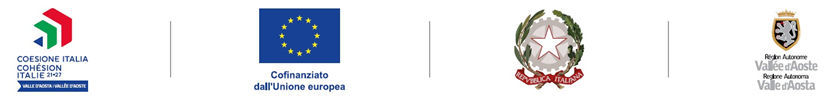 Comitato di Sorveglianza PR FESR 2021/27 - 27 novembre 2024
Prevenzione dei rischi in un contesto di cambiamento climatico – tecniche di monitoraggio e di rilevamento dei parametri ambientali per il monitoraggio territoriale per complessivi Euro 3.000.000,00
Interventi di adattamento ai cambiamenti climatici 
per complessivi 8.000.0000 di euro
Interventi di adattamento ai cambiamenti climatici 
per complessivi Euro 7.000.000,00
Con deliberazione della Giunta regionale n. 158 in data 19 febbraio 2024 è stato approvato il finanziamento del Progetto ‘The Chain Project’, per un importo complessivo di Euro 500.000,00 con Soggetto attuatore Fondazione Montagna sicura, per sviluppare ed applicare metodi di definizione di scenari di pericolo/rischio valanghivo in tempo reale a supporto della stesura del Bollettino neve e valanghe, del Bollettino di criticità per valanghe e dei processi decisionali delle Commissioni Locali Valanghe. La Convenzione tra Regione e Fondazione Montagna è stata sottoscritta il 28 marzo 2024 che sta concludendo la procedura di affidamento del servizio di ricerca scientifica con SLF di Davos.
Con deliberazione della Giunta regionale n. 880 in data 29 luglio 2024 è stato approvato il finanziamento del Progetto “Detezione e monitoraggio di fenomeni valanghivi e di colata detritica (IOT)”, per un importo di Euro 680.210,00, con soggetto Beneficiario la SO Interventi Operativi per studiare ed implementare soluzioni sperimentali e innovative di detezione e monitoraggio di tipo non strutturale per mitigare il rischio dei fenomeni valanghivi e di colata detritica che possono interferire con la rete viabile regionale e/o locale, mediante strumenti e i sensori sviluppati all’interno del progetto, basati su tecnologie Internet of Things (IoT), a basso costo, facilmente installabili e rimpiazzabili in caso di danneggiamento. Il progetto è in corso di realizzazione.
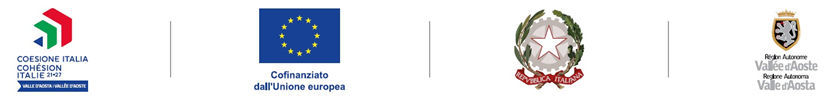 Comitato di Sorveglianza PR FESR 2021/27 - 27 novembre 2024
Prevenzione dei rischi in un contesto di cambiamento climatico – tecniche di monitoraggio e di rilevamento dei parametri ambientali per il monitoraggio territoriale per complessivi Euro 3.000.000,00
Interventi di adattamento ai cambiamenti climatici 
per complessivi 8.000.0000 di euro
Interventi di adattamento ai cambiamenti climatici 
per complessivi Euro 7.000.000,00
È in fase di predisposizione il Progetto Altair al costo previsto di Euro  1.119.790,00, per realizzare una piattaforma mobile per il monitoraggio dei dissesti di versante, localizzabile praticamente in qualsiasi zona della Regione in caso di necessità e in situazioni in cui si rende necessario un monitoraggio provvisorio a seguito di frane. La piattaforma potrà ospitare sistemi per il monitoraggio di tipo “remote”, quindi stazione totale o radar interferometrico, attrezzature per la geolocalizzazione e la prima elaborazione dei dati, fotogrammetria e rilievi con drone + RAR + Doppler.
È in fase di studio il Progetto per implementare un sistema delle conoscenze degli scarichi fognari civili per individuare le criticità legate alla qualità dei corpi idrici ricettori in relazione agli effetti dei cambiamenti climatici sui copri idrici regionali, con soggetto attuatore il BIM in qualità di Autorità d’ambito del servizio idrico regionale per un costo previsto di Euro 700.000,00.
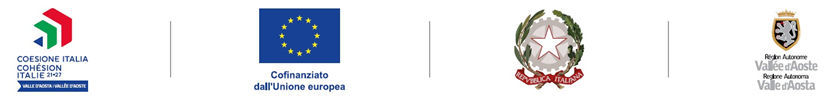 Comitato di Sorveglianza PR FESR 2021/27 - 27 novembre 2024
PR VALLE D’AOSTA FESR 2021-2027
GRAZIE PER L’ATTENZIONE
Comitato di Sorveglianza 27 novembre 2024
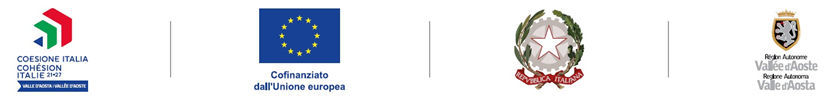 Comitato di Sorveglianza PR FESR 2021/27 - 27 novembre 2024